Ayuda’s Project END (Eradicating Notario Deceit)
Ayuda
6925B Willow St. NW 
Washington, DC 20012

Cori Alonso-Yoder, Staff Attorney
Tel: 202-243-7308
Fax: 202-387-0324
Email: cori@ayuda.com
[Speaker Notes: Introduce Project END at Ayuda 
Launching in May 2013 
w/ generous support from the D.C. Bar Foundation 

Community service providers and community activists - represent important points of contact for victims. 
Referrals to Project END]
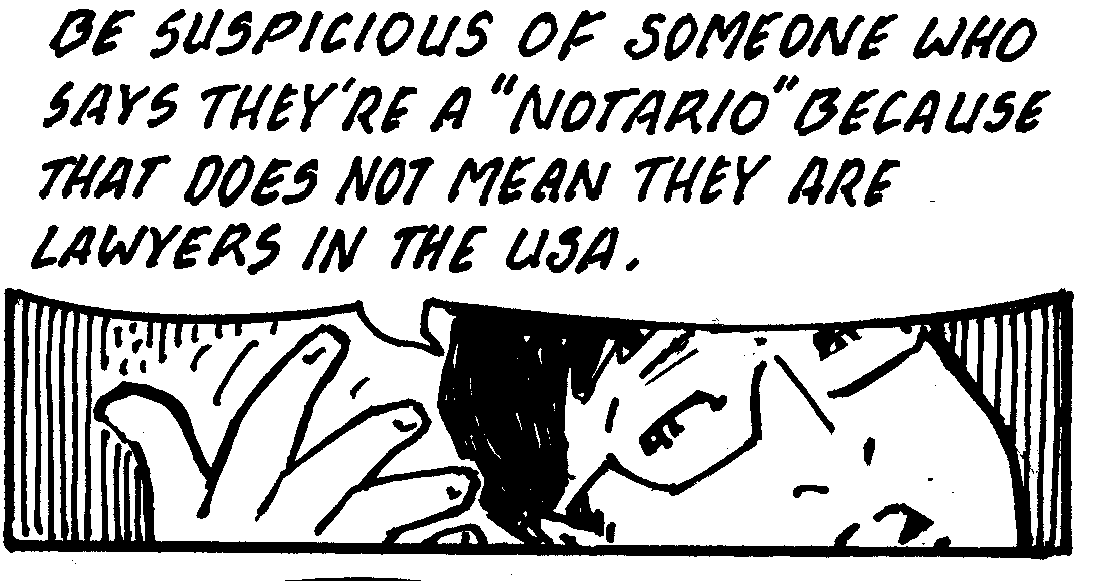 What Notario means in other places around the world.




Lo que significa Notario en otras partes del mundo.
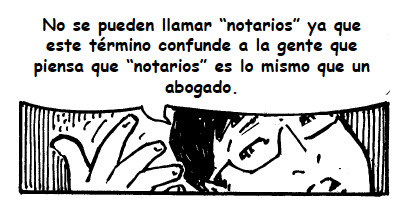 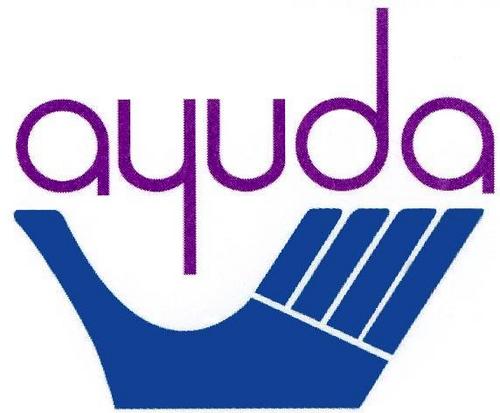 [Speaker Notes: As per the comic, notario can mean lawyer in many other parts of the world!

 In Mexico, a notario public must have served as an attorney for at least five years, be above the age of 30, with no criminal convictions, and s/he must have passed a rigorous exam.

 In Washington, D.C., a notary must just be above the age of 18, be of good moral character, live or work in the D.C., complete an application, pay the $75 application fee, submit a surety bond, and go through a mandatory orientation.

 Culturally, there can be confusion over what services a notario can provide.]
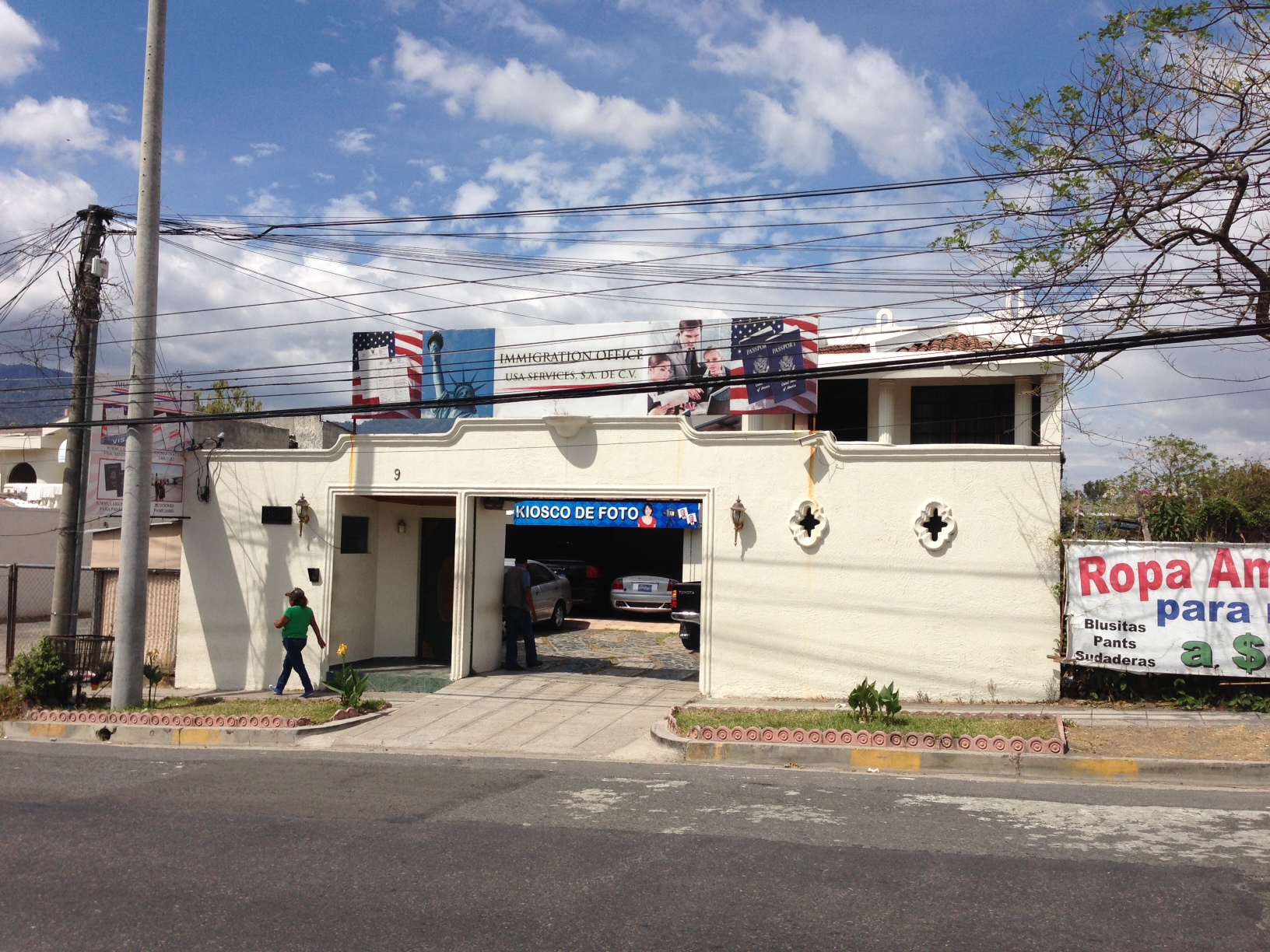 Advertisements & Signs for 
Notario Services in Central America
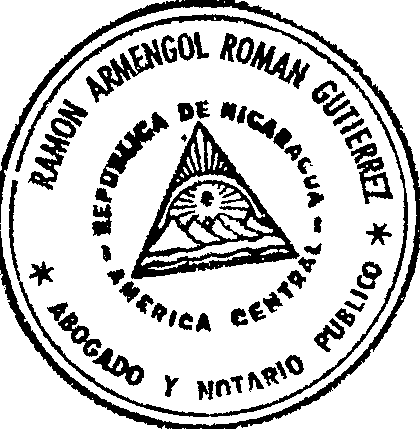 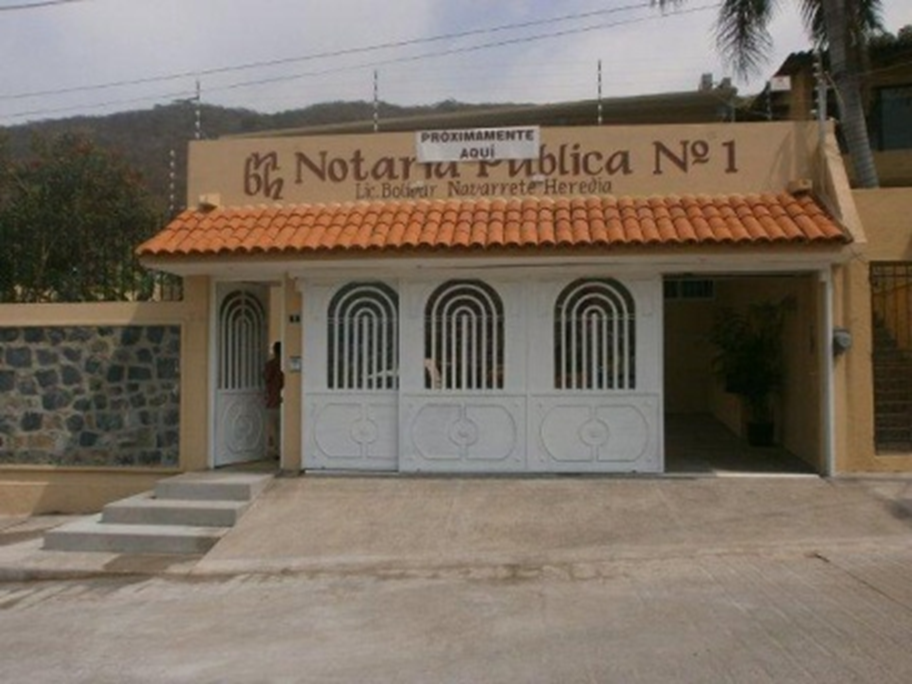 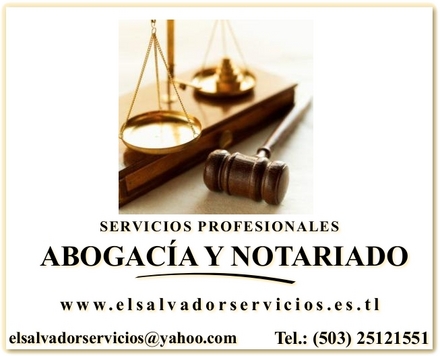 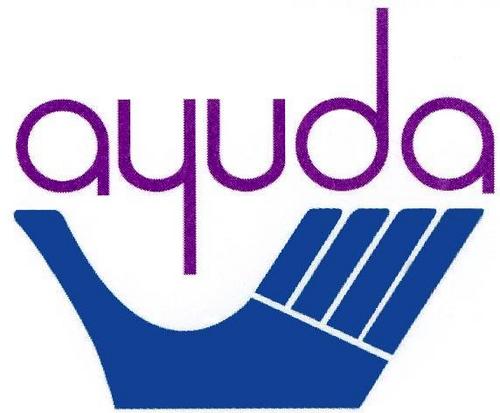 [Speaker Notes: Pictures from El Salvador, Nicaragua, and Mexico]
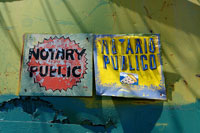 In the U.S., a notario is not a reputable individual, lawyer, law student, or accredited representative, and therefore cannot practice immigration law before the immigration courts, USCIS, or the BIA. 

A notario can provide translation services and notarize documents.
En los Estados Unidos, un notario no es una persona acreditada, ni un abogado, estudiante de derecho, o representante acreditado, y por lo tanto, no puede practicar la ley de inmigración ante los tribunales de inmigración, USCIS, o BIA.

Un notario le puede ofrecer servicios de traducción y le puede autenticar documentos.
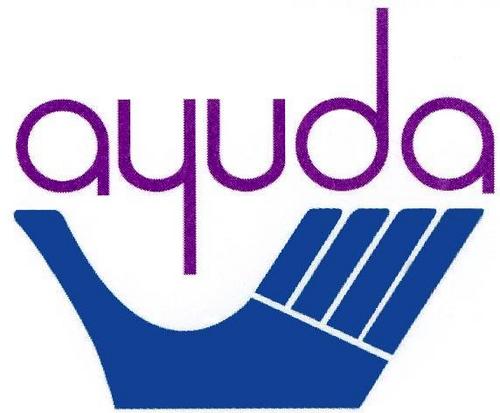 [Speaker Notes: Federal immigration law
8 C.F.R. § 292.1(a)(3) Representation of others. 
To qualify as a reputable individual, an individual must meet all of the following criteria:
be a person of good moral character
appear on an individual basis, at the request of the alien
receive no direct or indirect remuneration for his or her assistance
file a declaration that he or she is not being remunerated for his or her assistance 
have a preexisting relationship with the alien (e.g., relative, neighbor, clergy), except in those situations where representation would otherwise not be available, and 
be officially recognized by the Immigration Court]
Advertisements & Signs for 
Notario Services in D.C., 
Virginia & Maryland
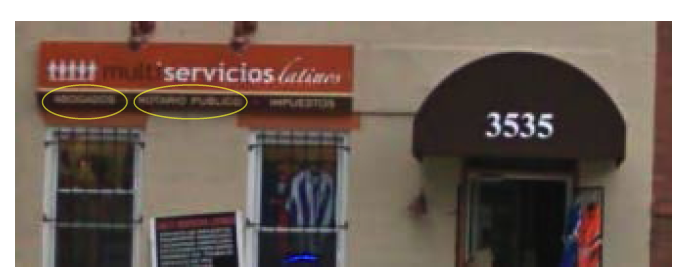 D.C. - Hernandez v. Flores, et al. (D.C. Super. Ct.)
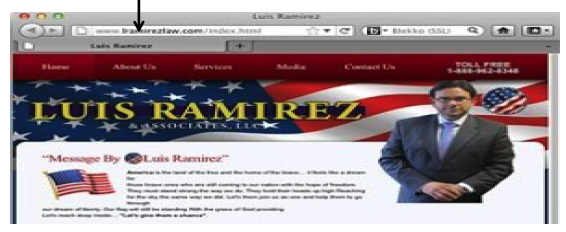 Virginia - Flores v. Ramirez 
(Fairfax Co. Cir. Ct.)
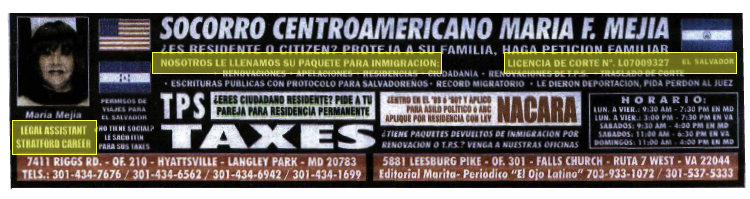 Maryland - Argueta v. Mejia
(Md. Cir. Ct.)
[Speaker Notes: D.C. storefront
 Virginia web advertisement (also had a radio program)
 We will revisit the Ramirez case in a later slide. 
 Maryland print advertisement]
Based on our surveys, unauthorized legal representatives may also use any of the following terms, or others.
Assistants (Asistentes)
Court licensed (Licenciado de la corte)
Helpers (Ayudantes)
Lawyers (Abogados)
Consultants (Consultores)
Immigration service officers (Oficiales de inmigración)
Paralegals (Para legales)
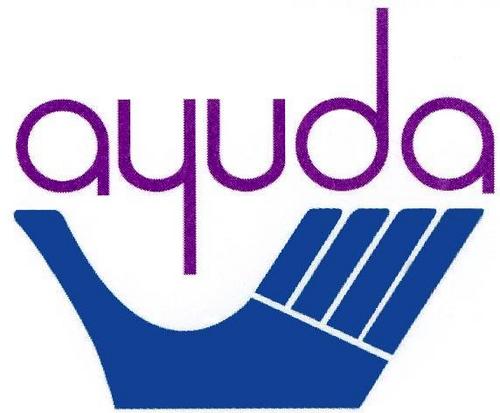 Possible Harms: 


  Loss of money
  Loss of employment opportunities 
  Loss of important, personal documents
  Damage to legal case
  Severe immigration consequences
  Impact on family relations
Los Posibles Daños:


  La pérdida de dinero
  La pérdida de oportunidades de empleo
  La pérdida de documentos personales y importantes
  Daño al caso legal
  Consecuencias graves de inmigración
  Impacta a relaciones entre la familia
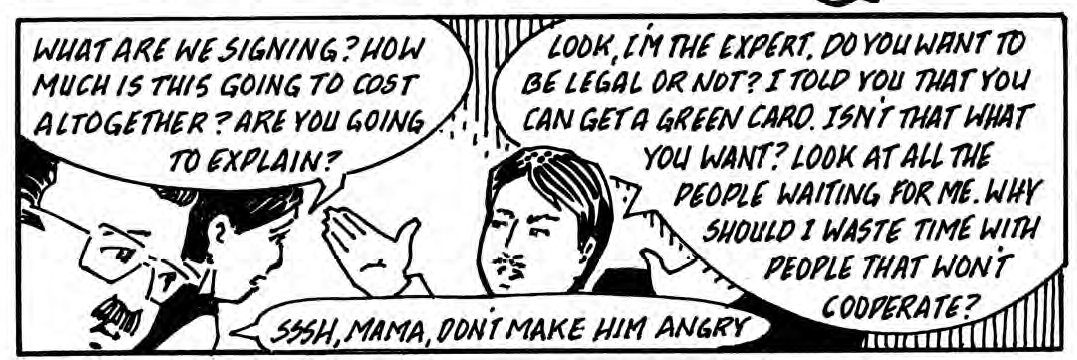 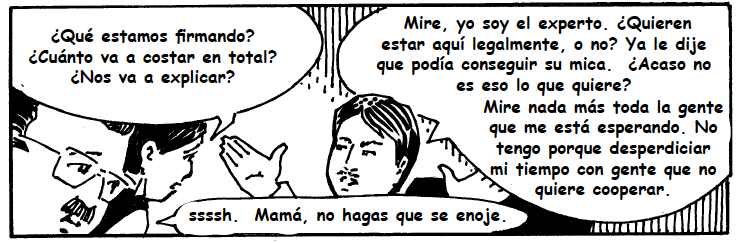 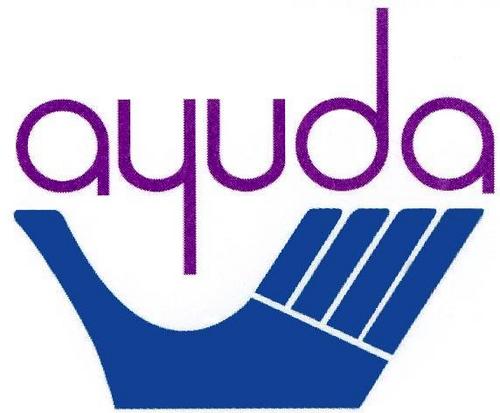 Loss of money/La pérdida de dinero

Charge by Notario for his/her legal services:
$ can be thousands of dollars

Examples of USCIS Costs (just for the application):  
Application for Employment Authorization			$380
Petition for Immigrant Relative 				$420
DACA 							$465
Application for Naturalization w/ biometrics			$680
Application to Register Permanent Residence or Adjust Status	$1,070

Minimum Wage in Washington, D.C.:
$8.25/hour x 40 hrs. = $330 for a 40 hr. week
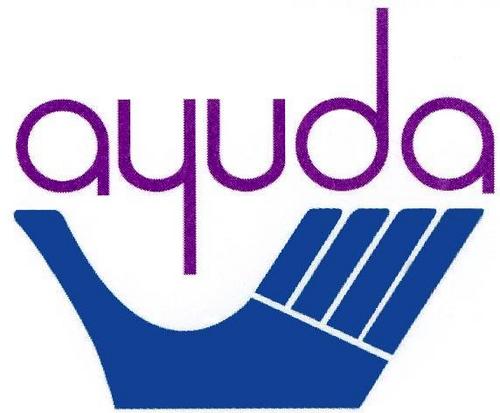 [Speaker Notes: What this monetary damage can mean for a victim]
What can we do?/¿Qué podemos hacer?

Legal Remedies: 

 Criminal:  prosecution of notario, potential monetary compensation
 Civil: injunction, monetary damages
 Immigration: U Visa (if additional qualifying crime), Prosecutorial Discretion, Ineffective Assistance of Counsel 

Remedios Legales:  

 Criminal: enjuiciamiento del notario, la posibilidad de compensación monetaria
 Civil: una medida cautelar, daños monetarios
 Inmigración: la Visa U (si hay un crimen de calificación adicional), la discreción procesal, la asistencia ineficaz
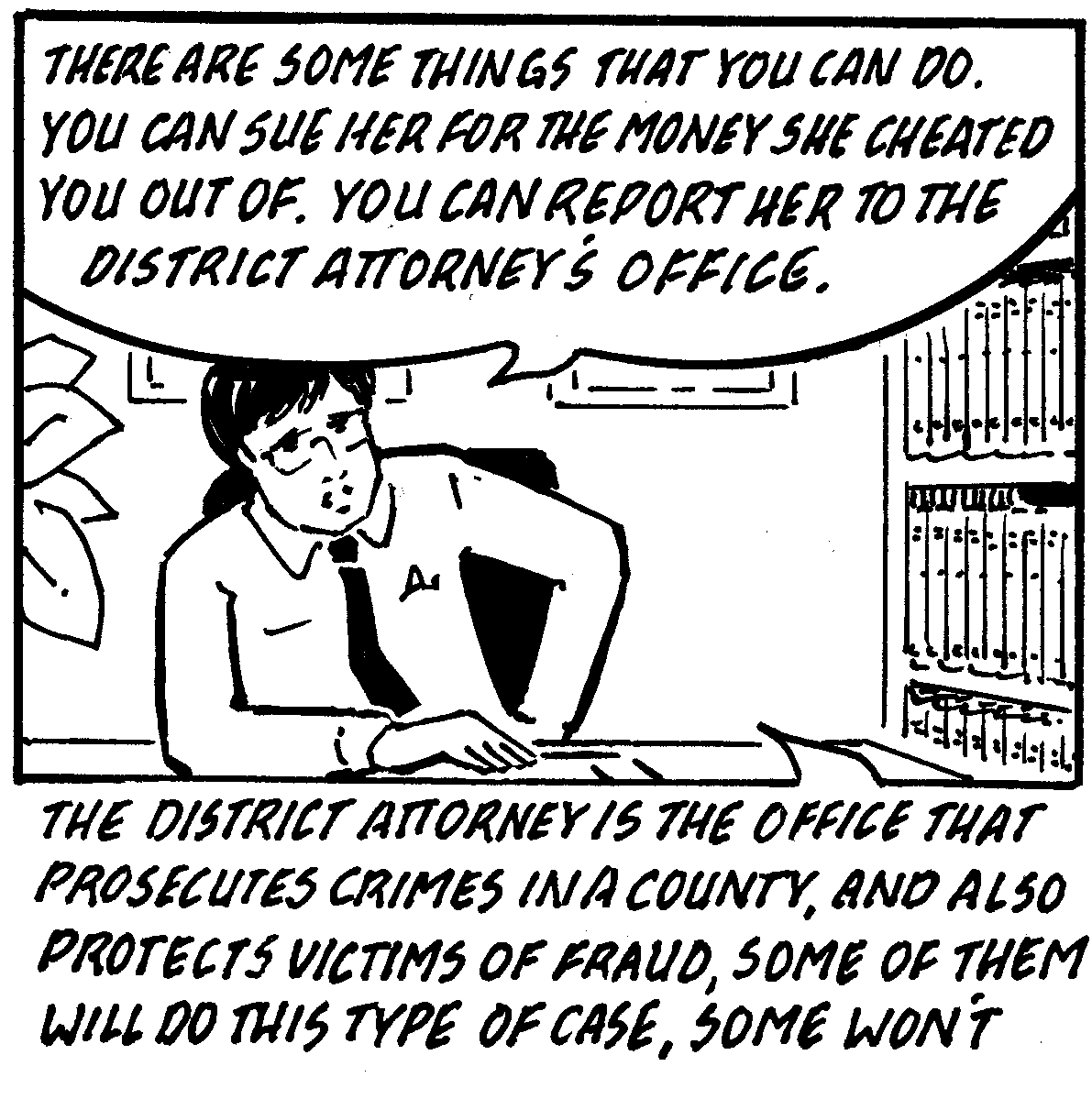 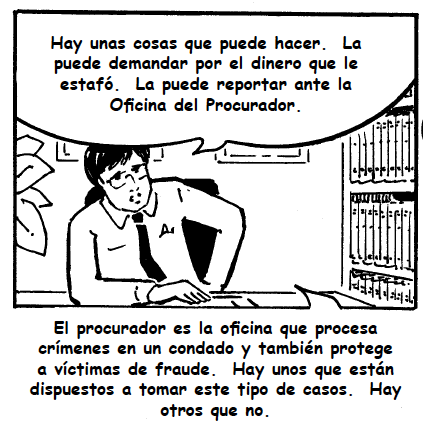 [Speaker Notes: Criminal
 theft, fraud, and extortion 
 As a matter of public safety, D.C. Metropolitan Police Department (MPD) does not inquire into immigration status or share information about victims’ status. 
 United States Attorney’s Office for the District of Columbia (USAO) also does not inquire into immigration status.

Civil 
 Legal Theories: 
State’s consumer protection statute
 Negligent Misrepresentation 
 Common law fraud
 Breach of K
 UPL
 Notario specific statute in MD (MICA)

Immigration 
 Very new idea! 
 Really fact dependent
 for U visa – need a qualifying crime! (like extortion, blackmail, obstruction of justice, witness tampering, perjury, fraud in foreign labor contracting, stalking)
 Mention the elements for a U visa 
 Can also mention Motion to reopen where a deportation order has been entered (by Judge) AND Motion to subpeona the notario (by Judge)

For our reference (in case it comes up in the Q&A)
Unauthorized Practice of Law, Rule 49 of the Rules of the District of Columbia Court of Appeals:
(a)General Rule. No person shall engage in the practice of law in the District of Columbia or in any manner hold out as authorized or competent to practice law in the District of Columbia unless enrolled as an active member of the District of Columbia Bar, except as otherwise permitted by these Rules.
 
(2) “Practice of Law” means the provision of professional legal advice or services where there
is a client relationship of trust or reliance. One is presumed to be practicing law when engaging in any
of the following conduct on behalf of another:
(A) Preparing any legal document, including any deeds, mortgages, assignments, discharges,
leases, trust instruments or any other instruments intended to affect interests in real or personal
property, will, codicils, instruments intended to affect the disposition of property of decedents’ estates,
other instruments intended to affect or secure legal rights, and contracts except routine agreements
incidental to a regular course of business;
(B) Preparing or expressing legal opinions;
(C) Appearing or acting as an attorney in any tribunal;
(D) Preparing any claims, demands or pleadings of any kind, or any written documents
containing legal argument or interpretation of law, for filing in any court, administrative agency or
other tribunal;
(E) Providing advice or counsel as to how any of the activities described in subparagraph (A)
through (D) might be done, or whether they were done, in accordance with applicable law;
(F) Furnishing an attorney or attorneys, or other persons, to render the services described in
subparagraphs (a) through (e) above.
 
(2) Violations of the provisions of this Rule 49 shall be punishable by the Court of Appeals as contempt and/or subject to injunctive relief. The Court of Appeals holds the power to include within its remedy compensation to persons harmed by violation of this Rule or of an injunction entered under it.

D.C. Consumer Protection Procedures Act 
Chapter 39 D.C. Code § 28-3904 Unlawful trade practices

 	Prohibits:
	• “Represent[ing] that ... services have a source, sponsorship, approval, 		certification ... characteristics ...uses, benefits ... that they do not have.”
	• “Represent[ing] that the person has a sponsorship, approval, status, affiliation, 	certification, or connection that the person does not have.”
	• “Misrepresent[ing] as to a material fact which has a tendency to mislead.”
	• “Fail[ing] to state a material fact if such failure tends to mislead.”]
Immigration Reform 

Do not be a victim of fraud by notaries and/or unscrupulous lawyers!

“Confusion is a crook’s best friend.”
     - James Quiggle


La Reforma Migratoria 

¡No sea victima de fraude por parte de notarios y/o abogados inescrupulosos! 

"La confusión es el mejor amigo de un ladrón.” - James Quiggle
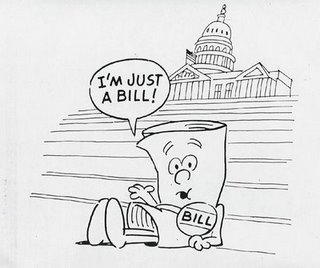 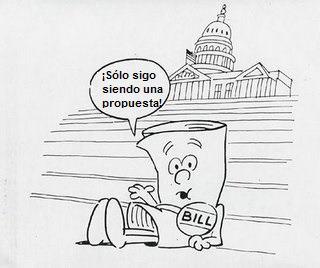 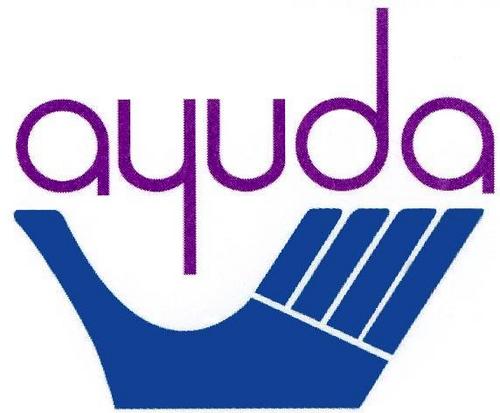 [Speaker Notes: Bill has not passed until you see President Obama signing it. ]
Community education
Refer violations and assist victims with consumer complaints 
Assist victims in interviews with law enforcement
 Bring civil suits for damages
Provide legal representation to notario fraud victims in immigration proceedings 









Educación comunitaria
Referir violaciónes de la ley y asistir a las víctimas a hacer quejas de consumo
Ayudar a las víctimas en las entrevistas con la policía
 Traer demandas civiles por daños
Proporcionar representación legal a las víctimas de fraude de un notario en los procedimientos de inmigración
Ayuda’s Project END (Eradicating Notario Deceit)
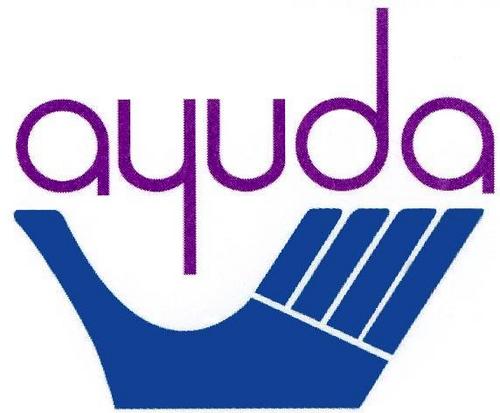 [Speaker Notes: LEP, Low-income immigrants are particularly targeted by this type of fraud
 Ayuda – unique position to address this problem; Ayuda started as a consumer protection non-profit]
Ayuda’s Project END (Eradicating Notario Deceit)
Ayuda
6925B Willow St. NW 
Washington, DC 20012

Cori Alonso-Yoder, Staff Attorney
Tel: 202-243-7308
Fax: 202-387-0324
Email: cori@ayuda.com